Director Epi Update
March 27, 2025
National Measles Summary
That was from 2 weeks ago - as of 3/20/25, 378 confirmed cases in 18 jurisdictions
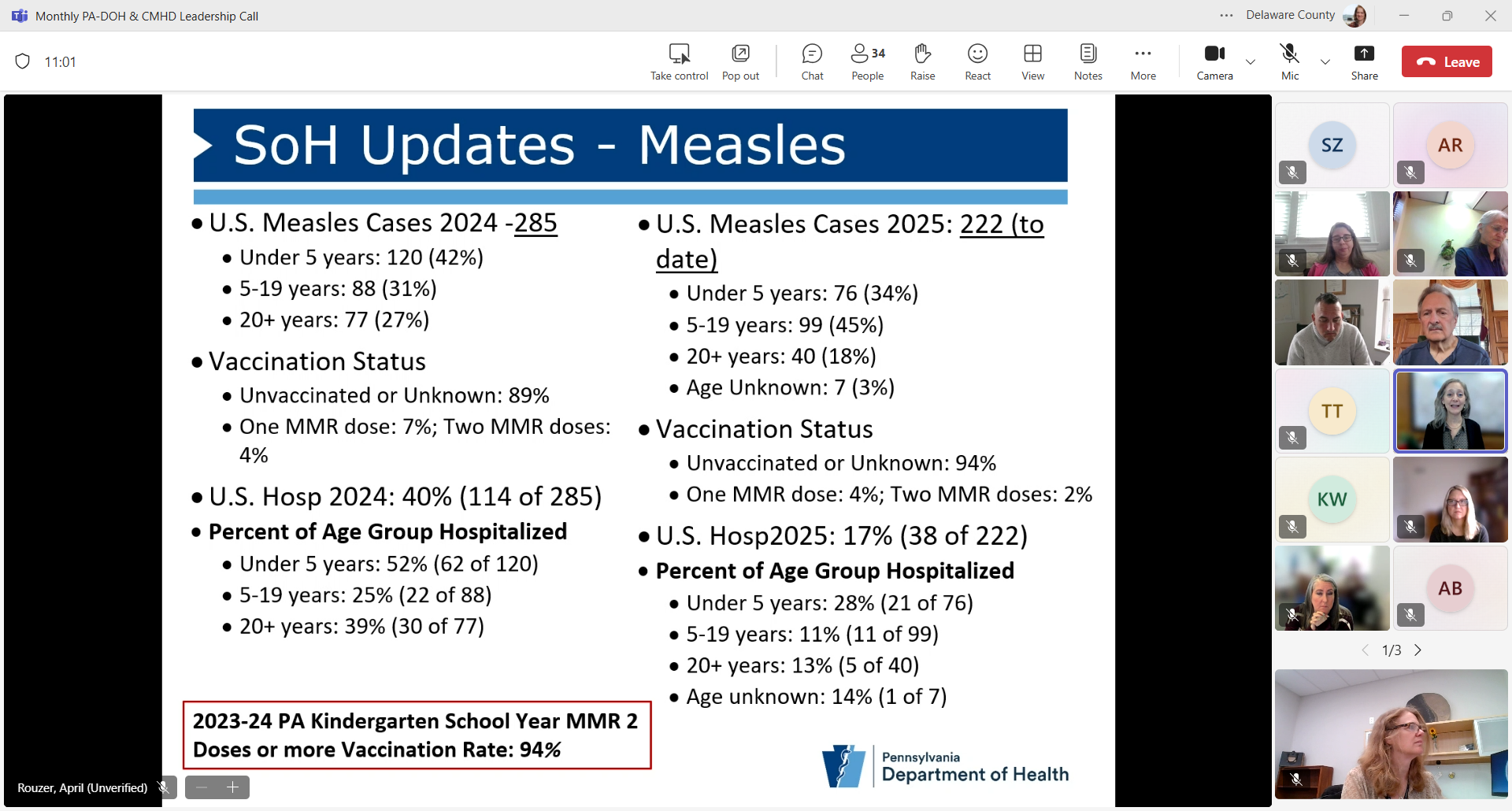 2
[Speaker Notes: Regarding sex, about the same for females and males @ 130s each]
Measles Vaccination in Kindergartners in SE PA
3
PA Respiratory Illness Dashboard
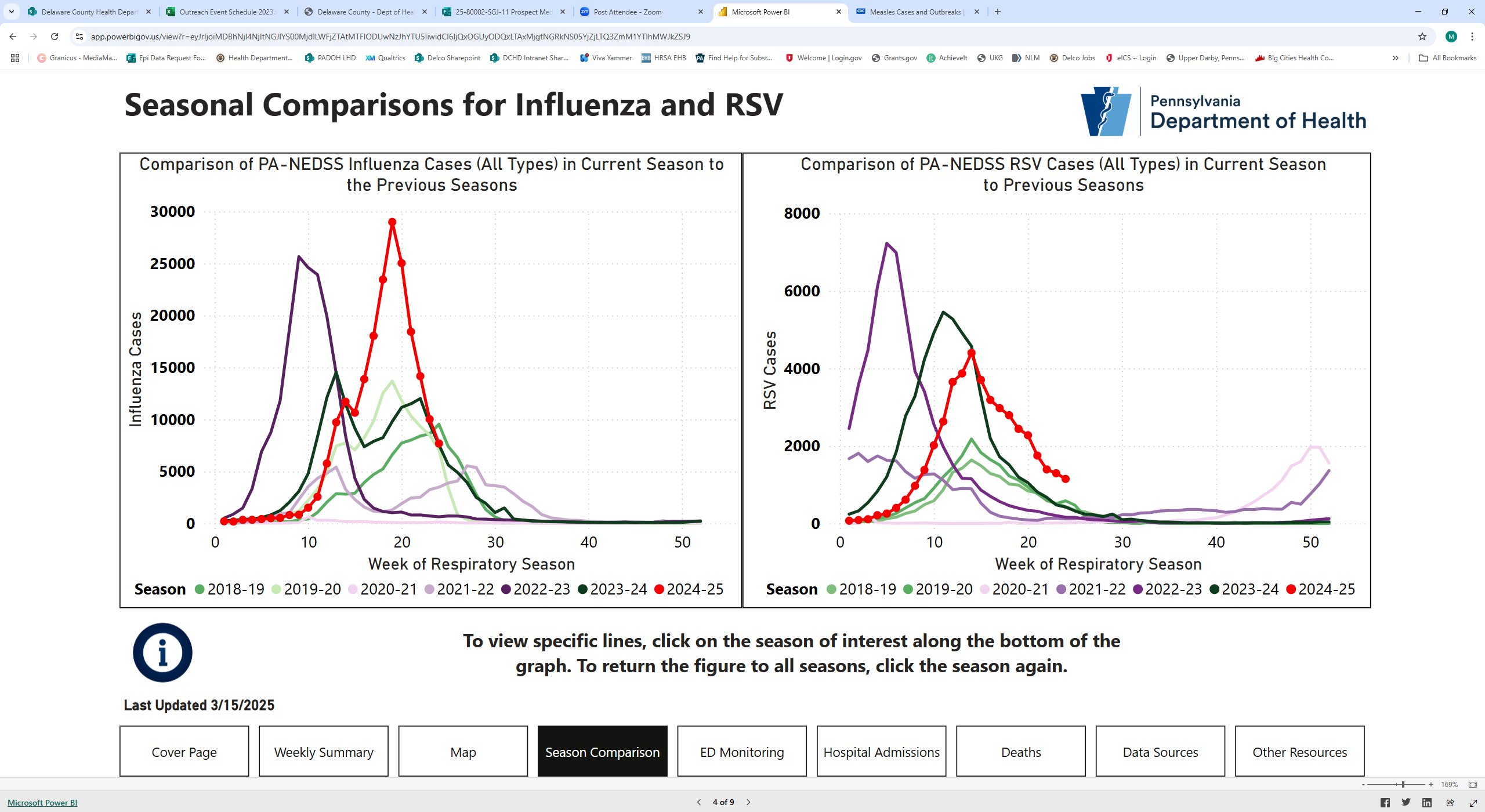 https://www.pa.gov/agencies/health/diseases-conditions/infectious-disease/respiratory-viruses/respiratory-virus-dashboard.html
4
PA Respiratory Illness Dashboard
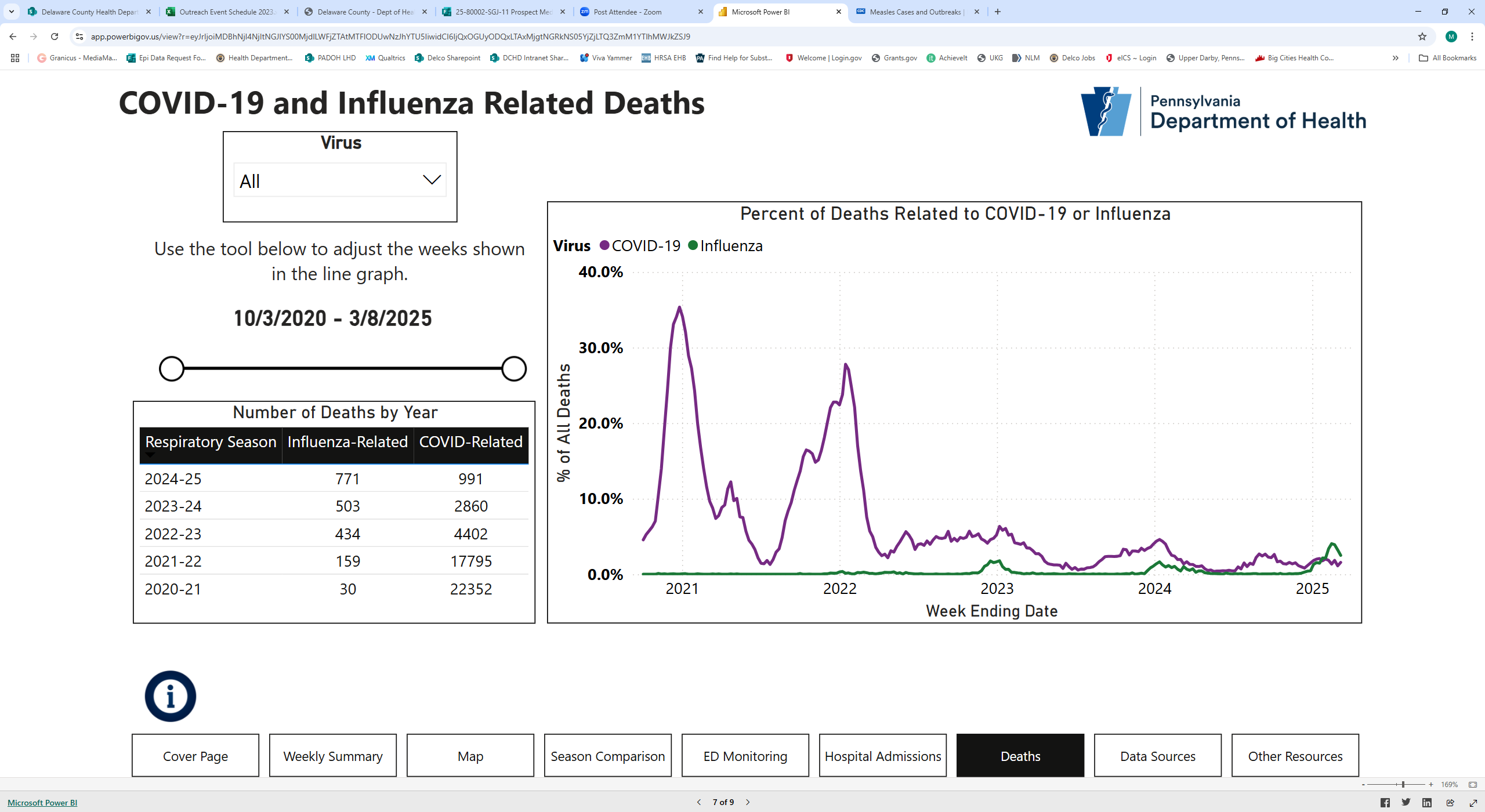 https://www.pa.gov/agencies/health/diseases-conditions/infectious-disease/respiratory-viruses/respiratory-virus-dashboard.html
5
Delaware County Wastewater (12/24/24-3/24/25)
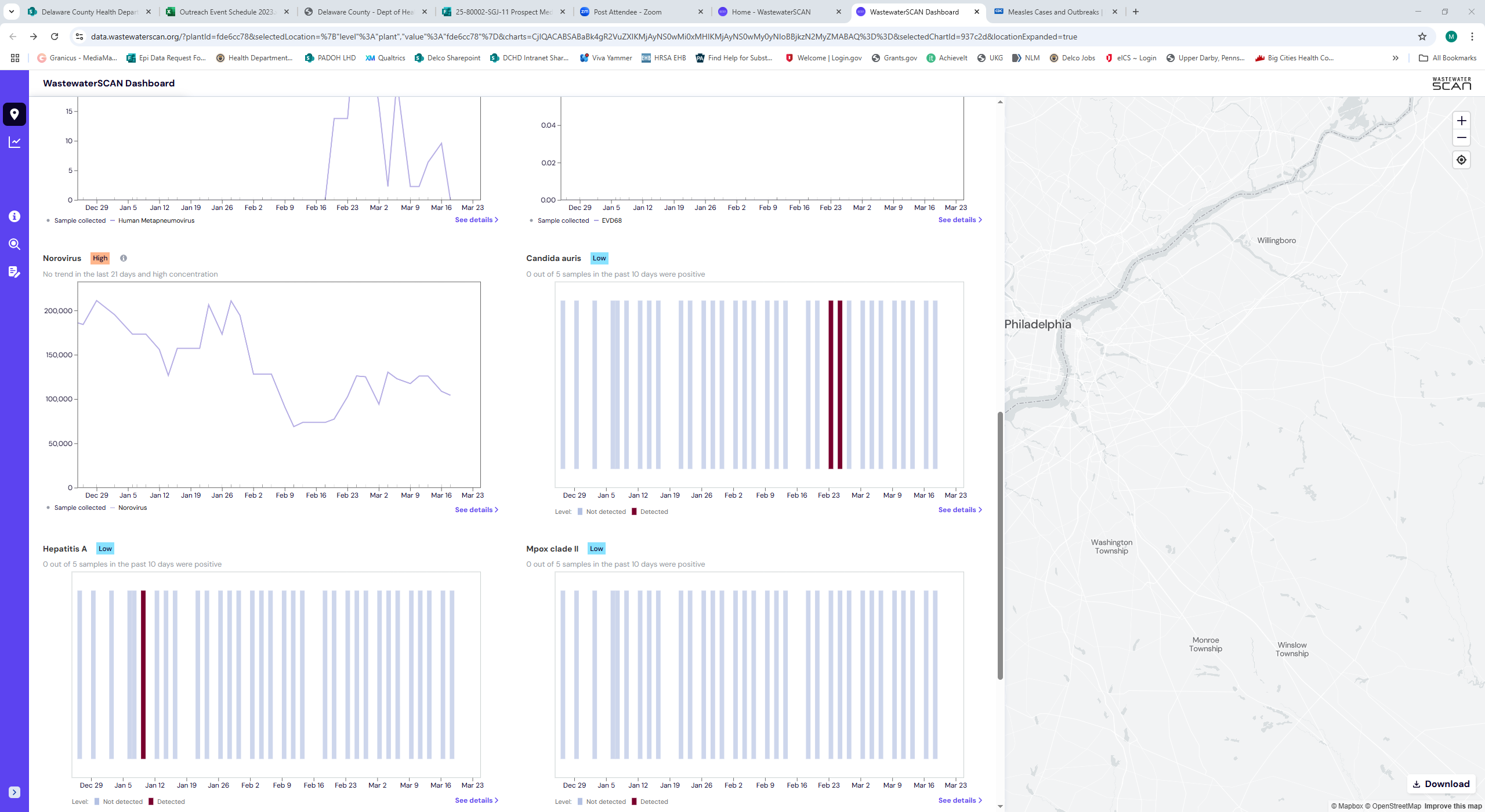 https://www.wastewaterscan.org/en
6
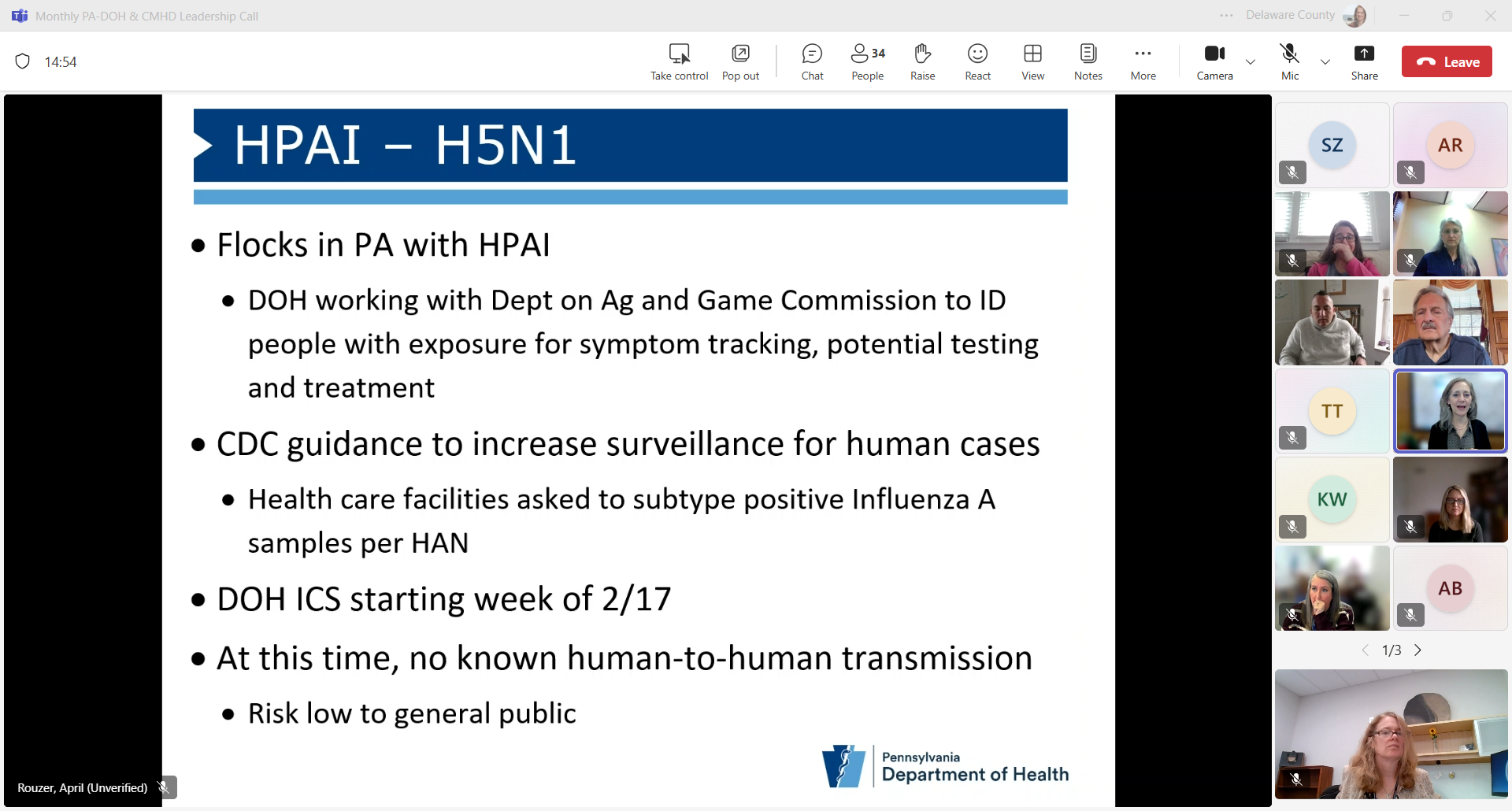 7